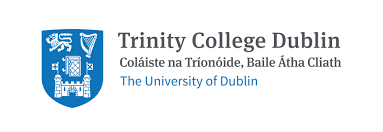 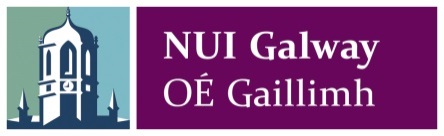 Want a picture of your brain?
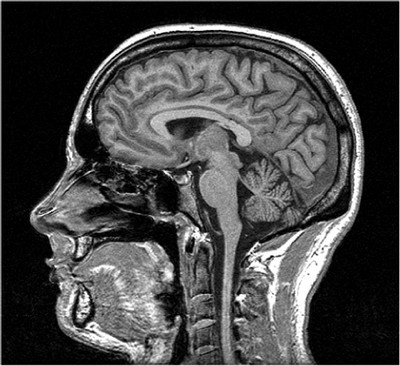 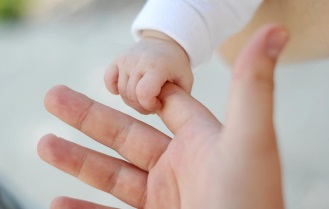 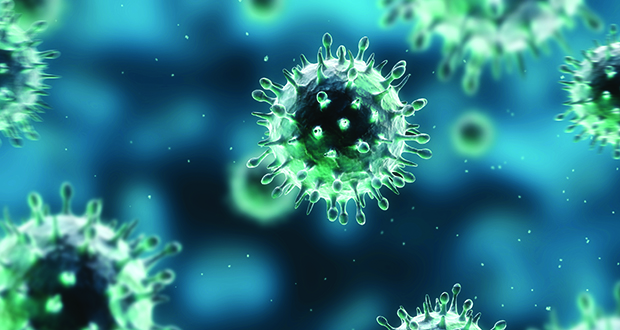 NUI Galway and Trinity College Dublin are running a study on how our early life experiences, genes, and the immune system affect brain function.  The study includes a neuropsychological assessment which will be done locally, and an MRI scan at St. James’s Hospital in Dublin.

You will receive a picture of your brain, and travel expenses will be reimbursed.
Interested?  Please contact iRELATE@nuigalway.ie